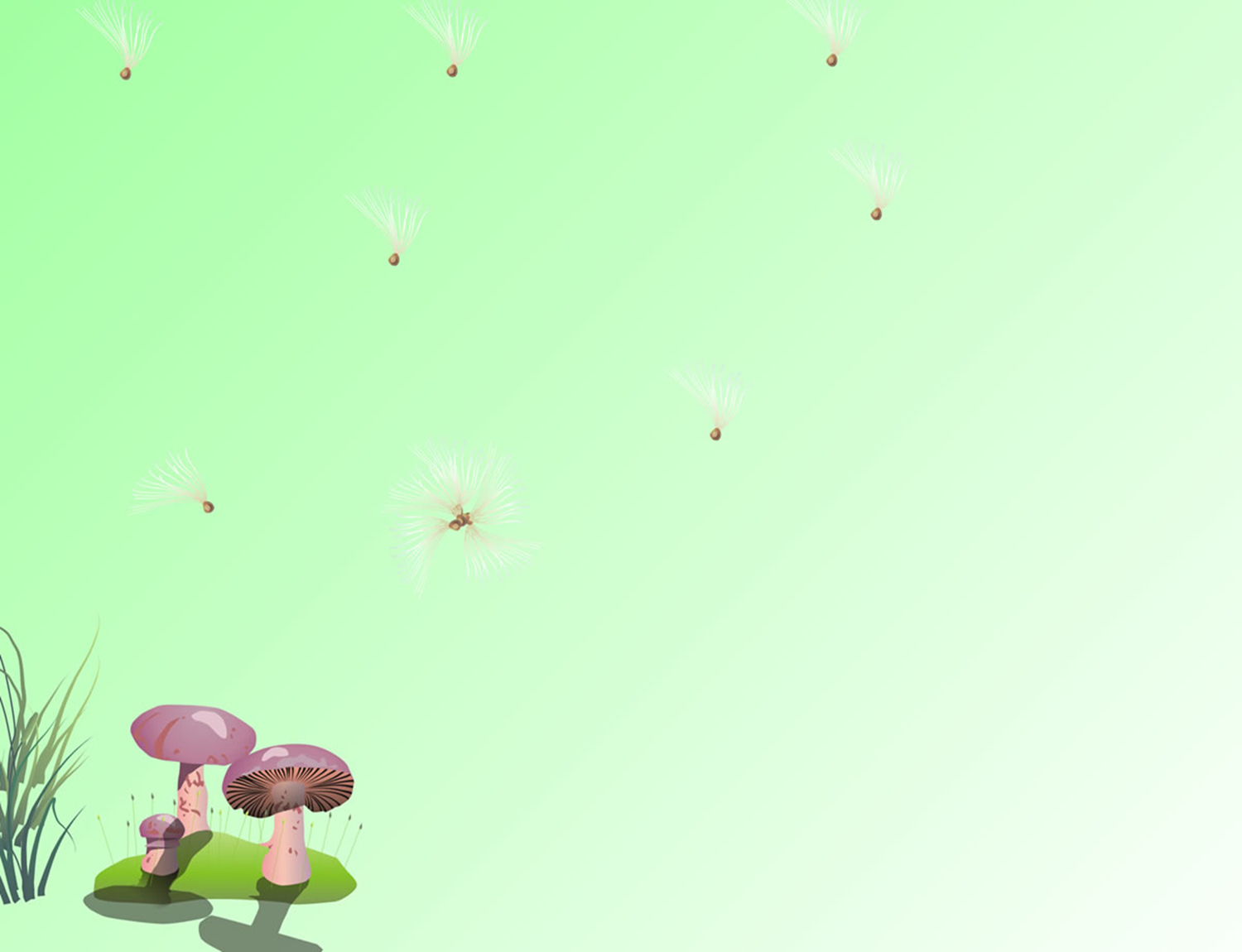 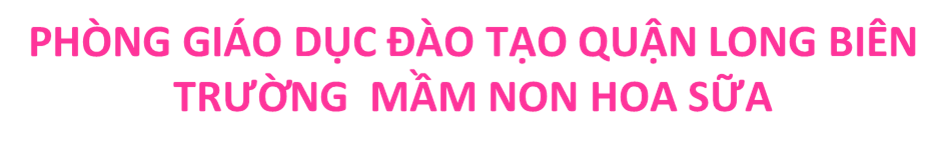 Phát triển nhận thức
Đề tài: Truyện gà tơ đi học
Lứa tuổi: 5-6 tuổi
Giáo viên: Lê Thị Ánh Ngọc
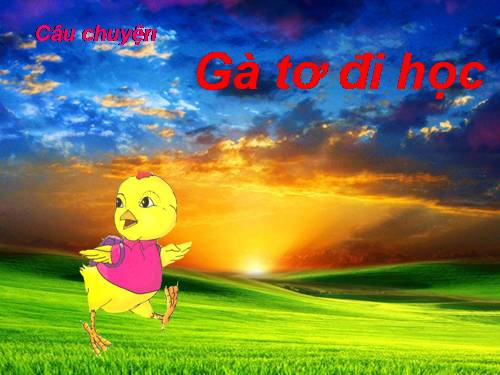 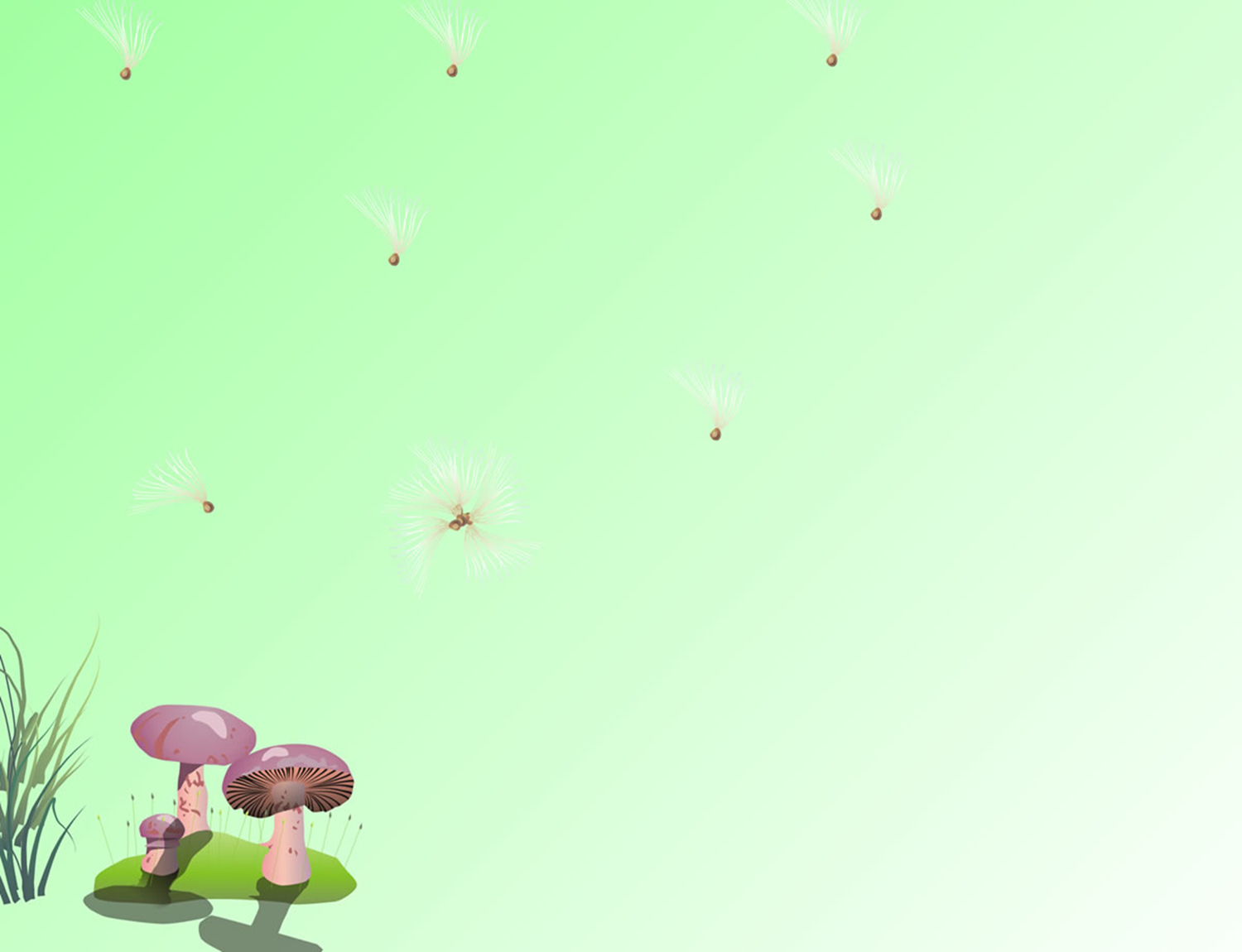 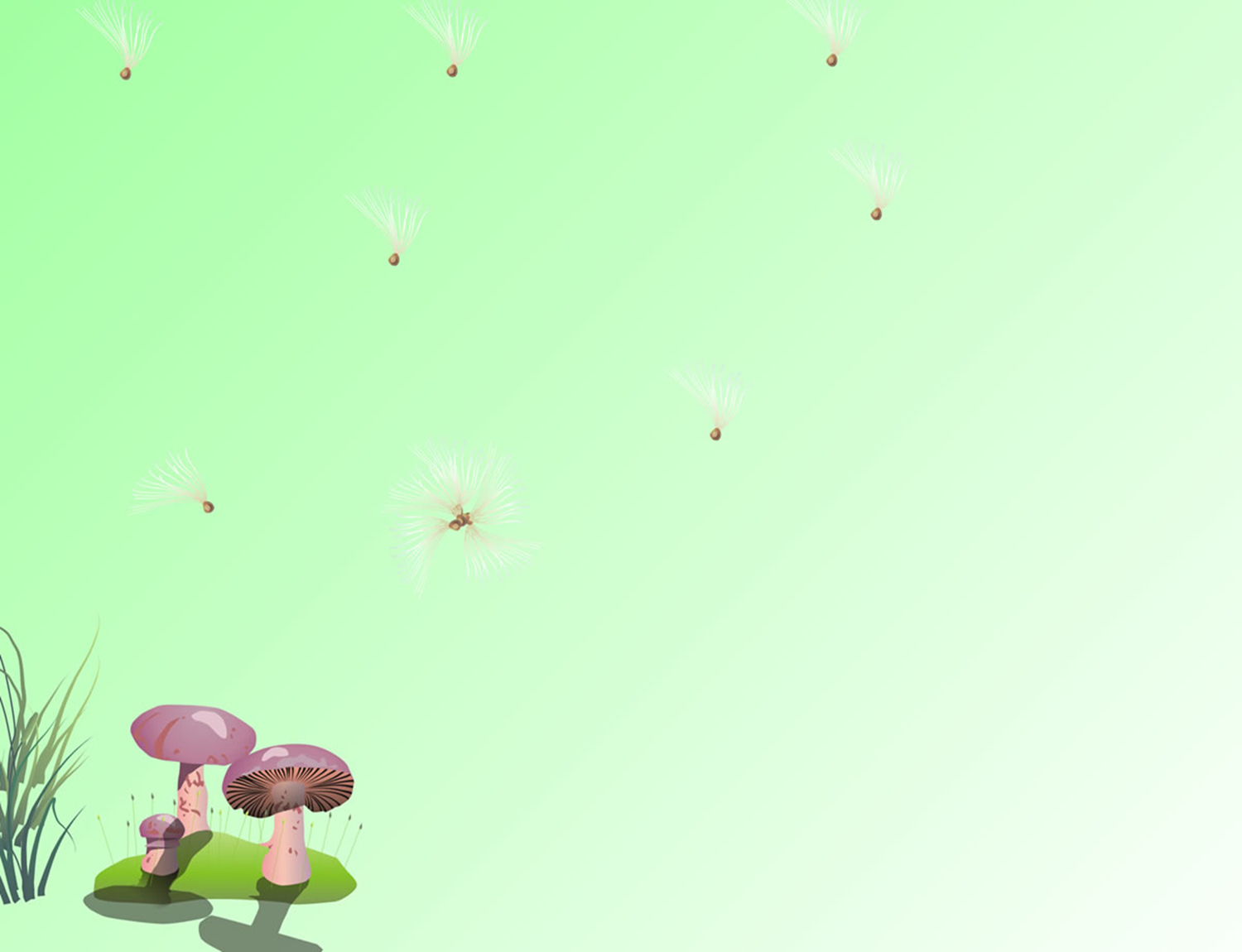 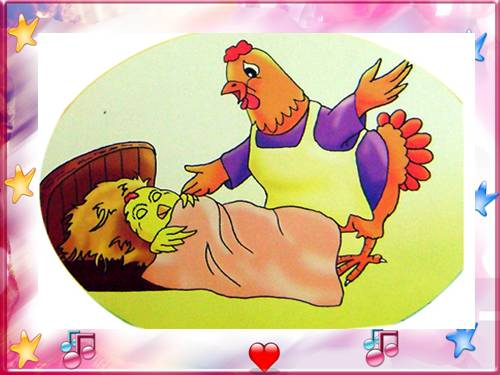 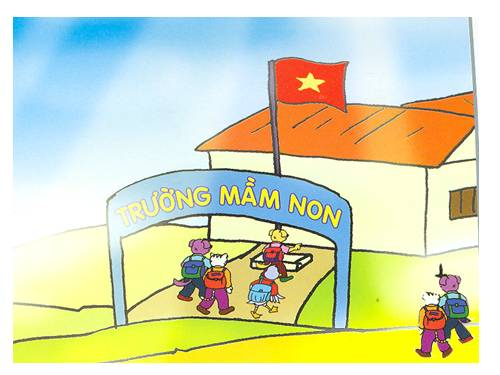 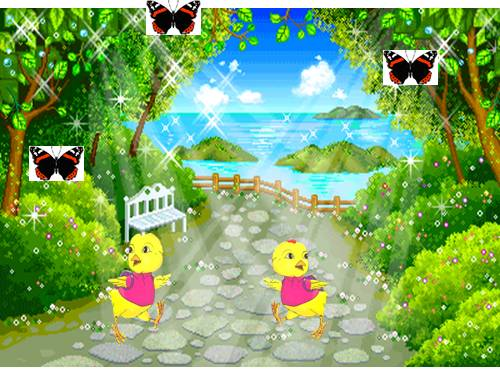 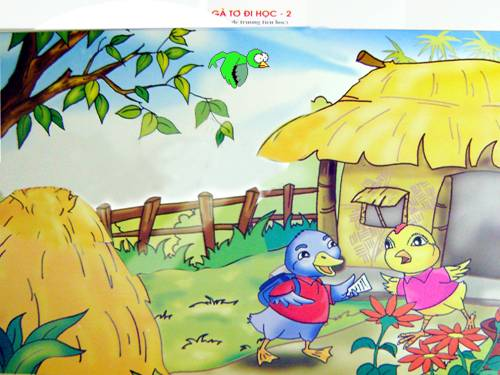 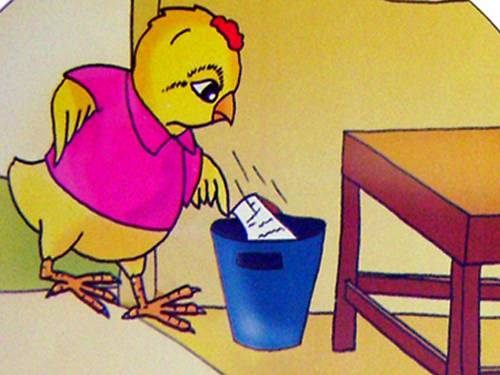 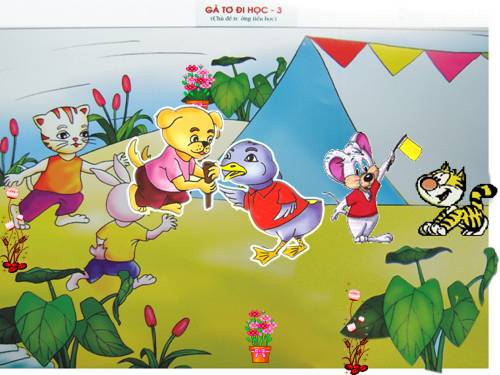 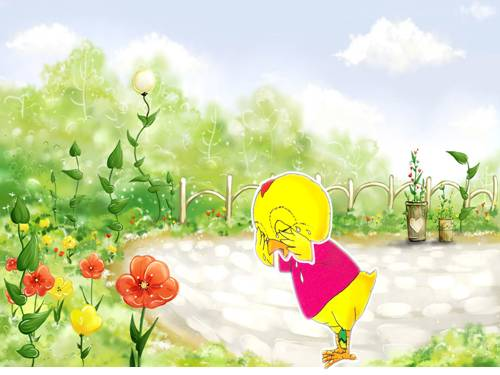 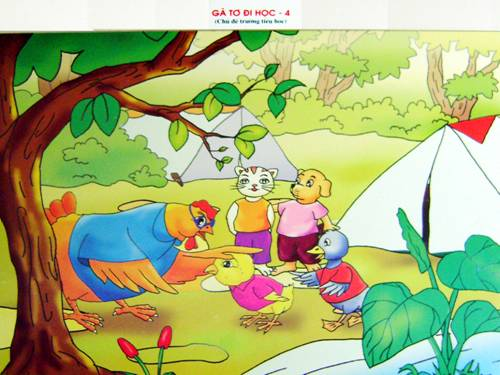 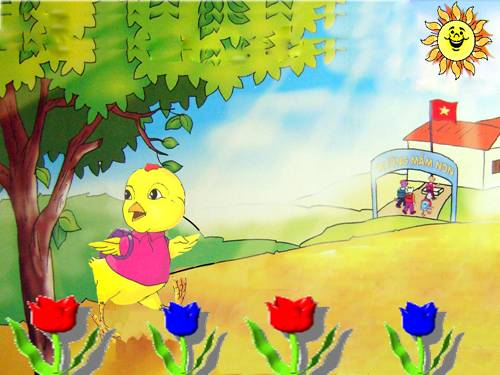 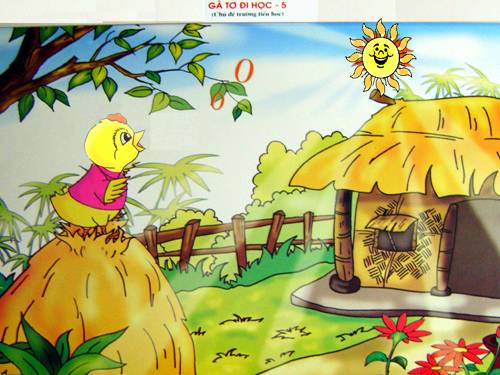 Đàm thoại- trích dẫn